Fixní směnný kurz a devizové 						intervence
17. kapitola Krugman – Obstfeld
Základní problémy
V reálném světě je předpoklad dokonale flexibilního směnného kurzu splněn jen málokdy.
Rozvinuté ekonomiky operují s hybridním systémem řízeného floatingu směnného kurzu.
Četné rozvíjející se země si zachovaly nějakou formu fixace kurzu.

Hlavním cílem této kapitoly je ukázat:
Jaké kursové režimy lze použít?
Jaký je vztah kursové a (vnitřní) měnové politiky?
Jakým způsobem udržují centrální banky fixní směnný kurs a s jakými důsledky na ekonomiku?
2
Klasifikace systémů směnných kurzů
Faktory pro typizaci kursových systémů

stupeň konvertibility
vymezení ústředního kursu (centrální parity) a jak
mechanismus změn parity
intervence CB a jejich způsob
fluktuační pásmo a způsob jeho vymezení
regionální kursový systém.
3
1. Konvertibilita

zda a v jakém rozsahu existují legislativní bariéry pro devizové transakce:

 měny nesměnitelné
 měny vnitřně směnitelné
 měny volně směnitelné
4
2. Ústřední kurs

 administrativní stanovení
 zlatý obsah
 vazba na jinou měnu
 vazba na koš

DK = vi . BKi/TKi  +  vi+1 . BKi+1/TKi+1  + ...+  vn . BKn/TKn

kde: DK je aktuální kurs domácí měny k základní košové měně, vi je váha i-té košové měny v koši, BKi je bazický kurs domácí měny k i-té košové měně, TKi je tržní kurs i-té košové měny k základní košové měně a n je počet košových měn.
5
Typy koše:
standardní (SDR) http://www.imf.org/external/np/fin/data/rms_sdrv.aspx
koš regionálního systému (např. ECU)
individuální na základě obratů PB
individuální na základě stabilního portfolia.
6
3. Změny parity (ústředního kurzu)

 skokem, neočekávaně
 systémově (klouzavě) – crawling peg
Mexiko ,90. léta

4. Intervence CB

 obligatorní    příležitostné 
	(tvrdé  měkké vymezení pásma)
 přímé    nepřímé
7
5. Pásmo fluktuace

 tvrdé    měkké
 oboustranné    jednostranné


6. Regionální systém

 společná platidla
 společné cíle
 společný fond
8
Vztah kurzové a (vnitřní) měnové politiky
Vztah měnové a kursové politiky

dominantní kursová politika 
měnová politika je jí podřízena 
nebo naopak 
a do jaké míry;
zdroje měnové báze (oběživo+rez) 
domácí nebo zahraniční;
existuje konflikt mezi kursovou a měnovou politikou (nekonformita cílů);
existuje nebezpečí vnější nerovnováhy.
9
10
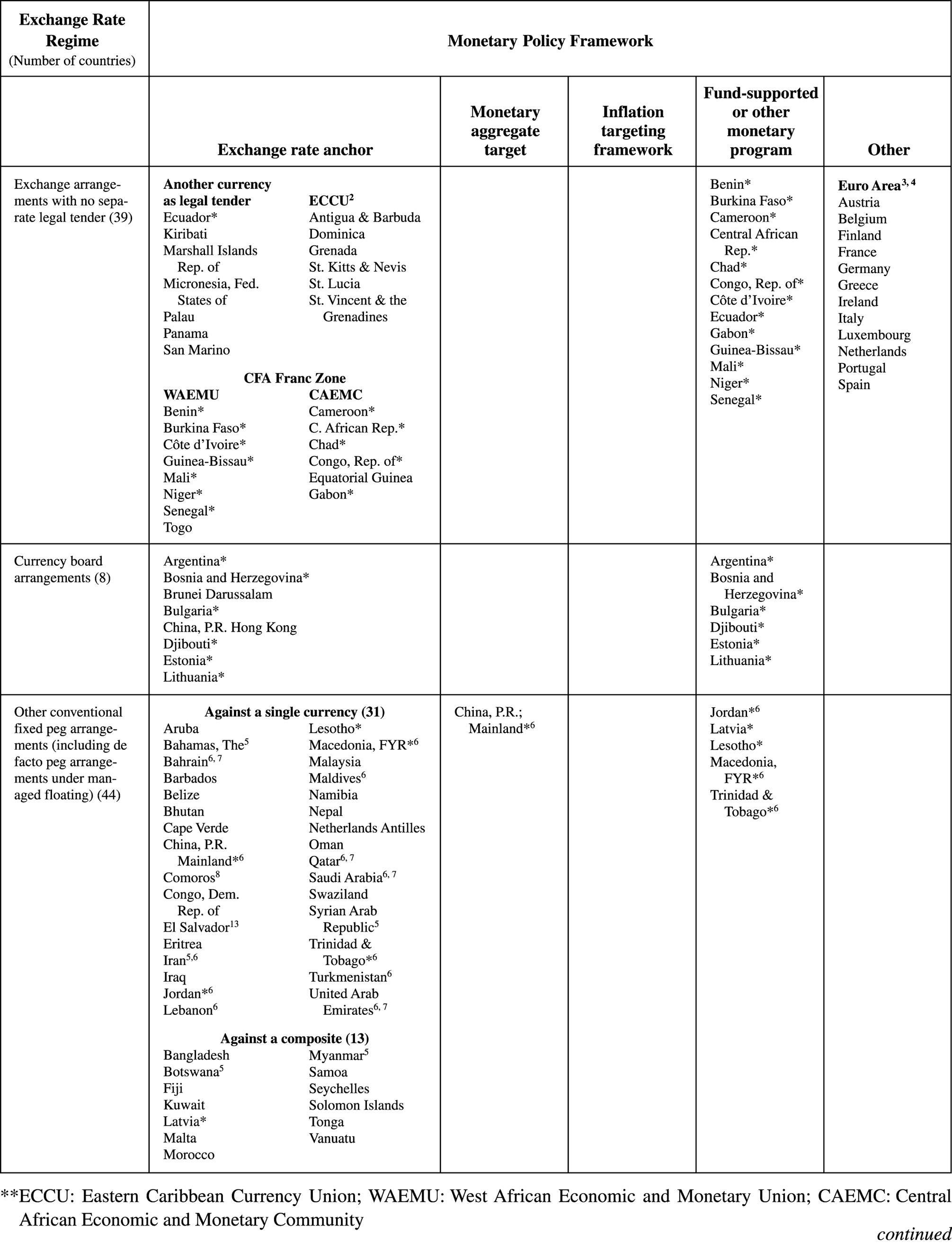 Režimy směnných kurzů a měnová politika (2001)
https://www.imf.org/external/pubs/ft/wp/2009/wp09211.pdf
http://www.imf.org/external/pubs/nft/2014/areaers/ar2014.pdf
11
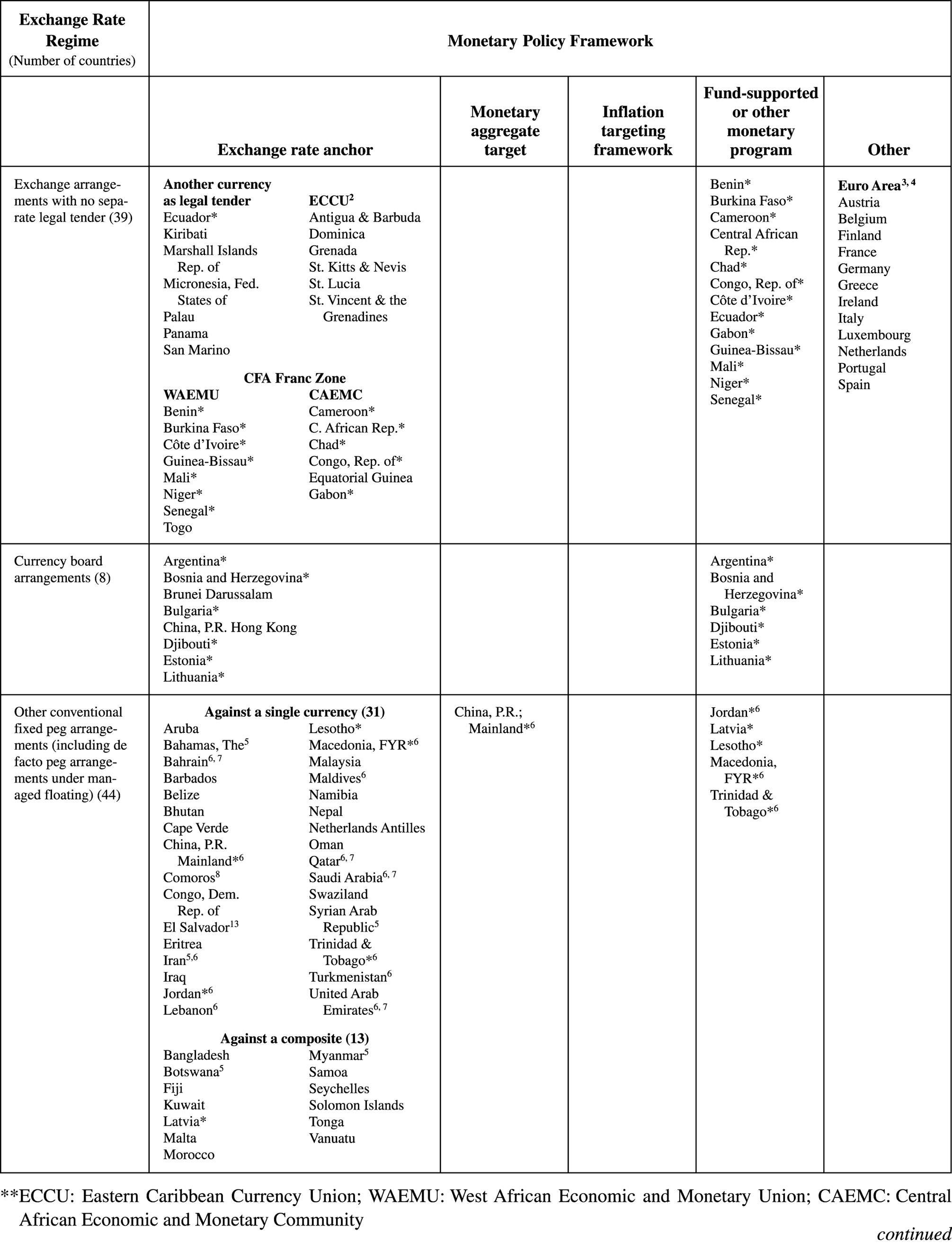 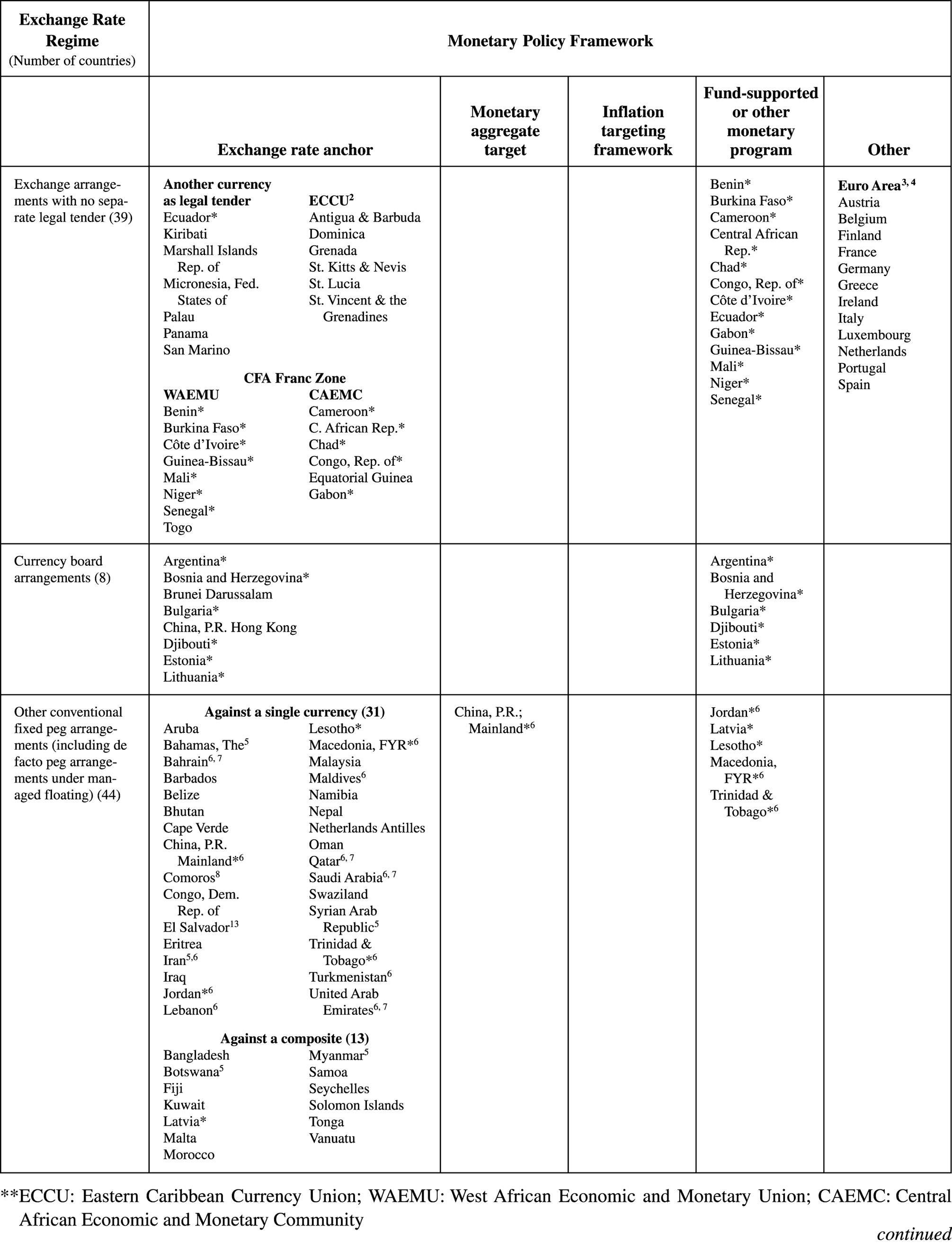 12
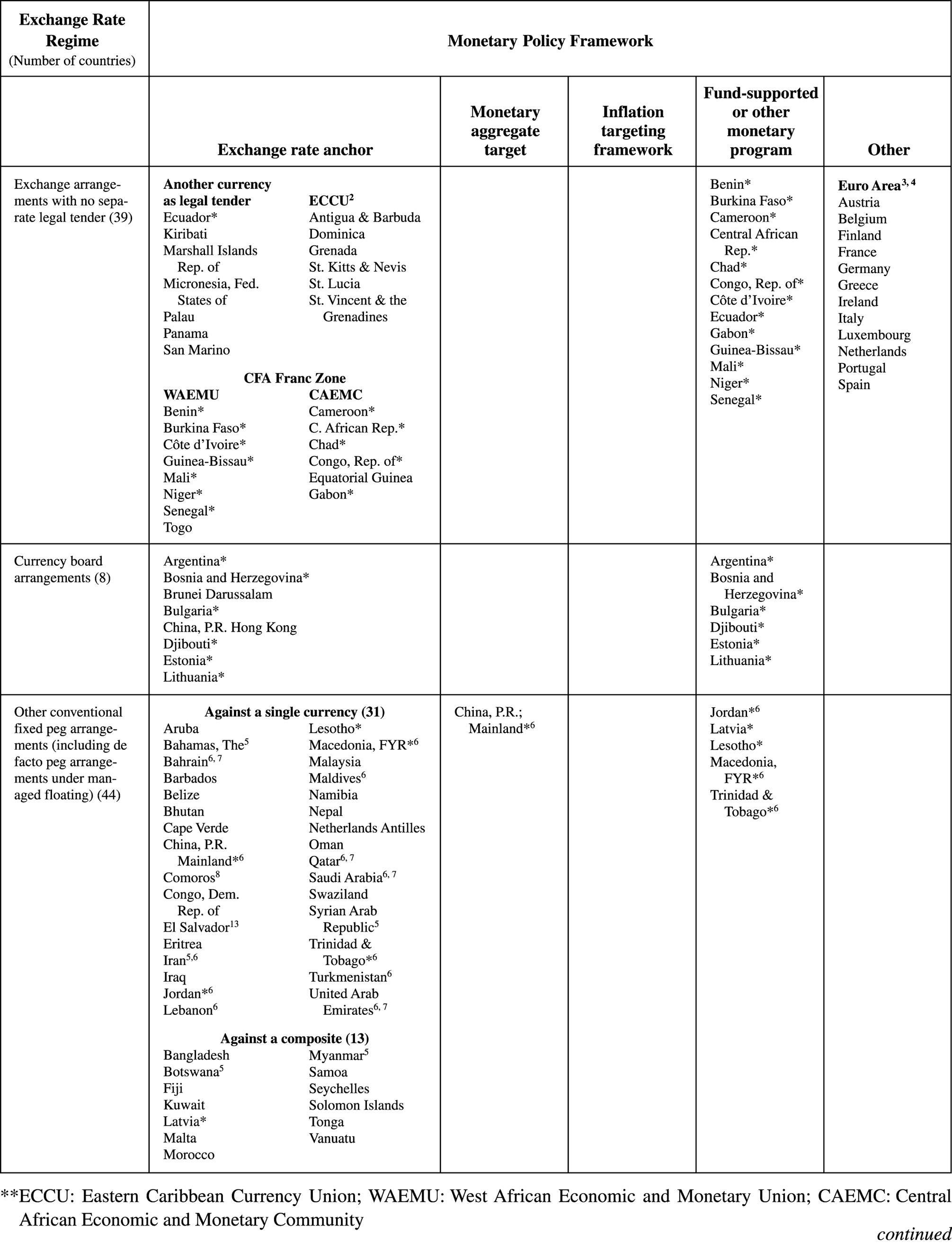 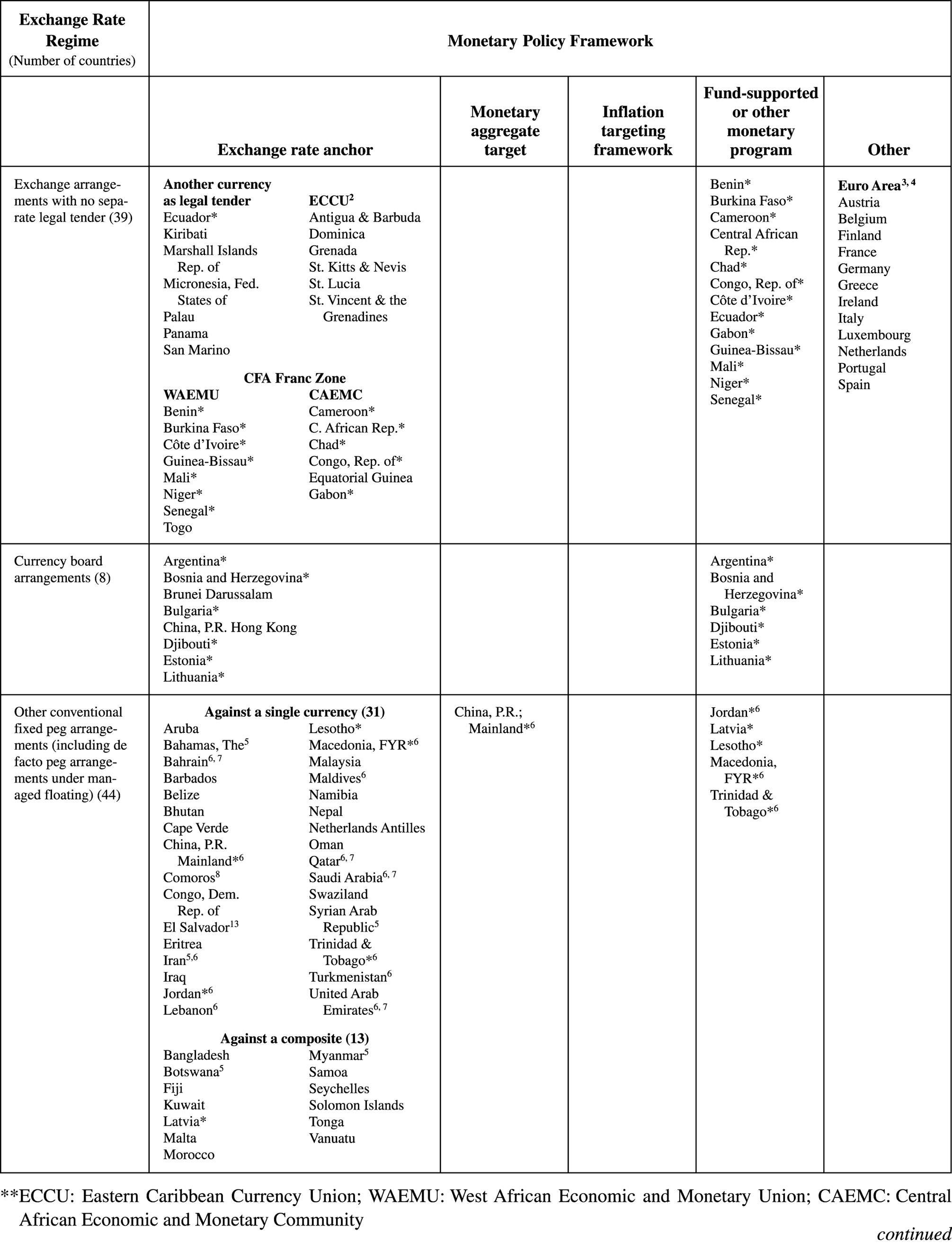 13
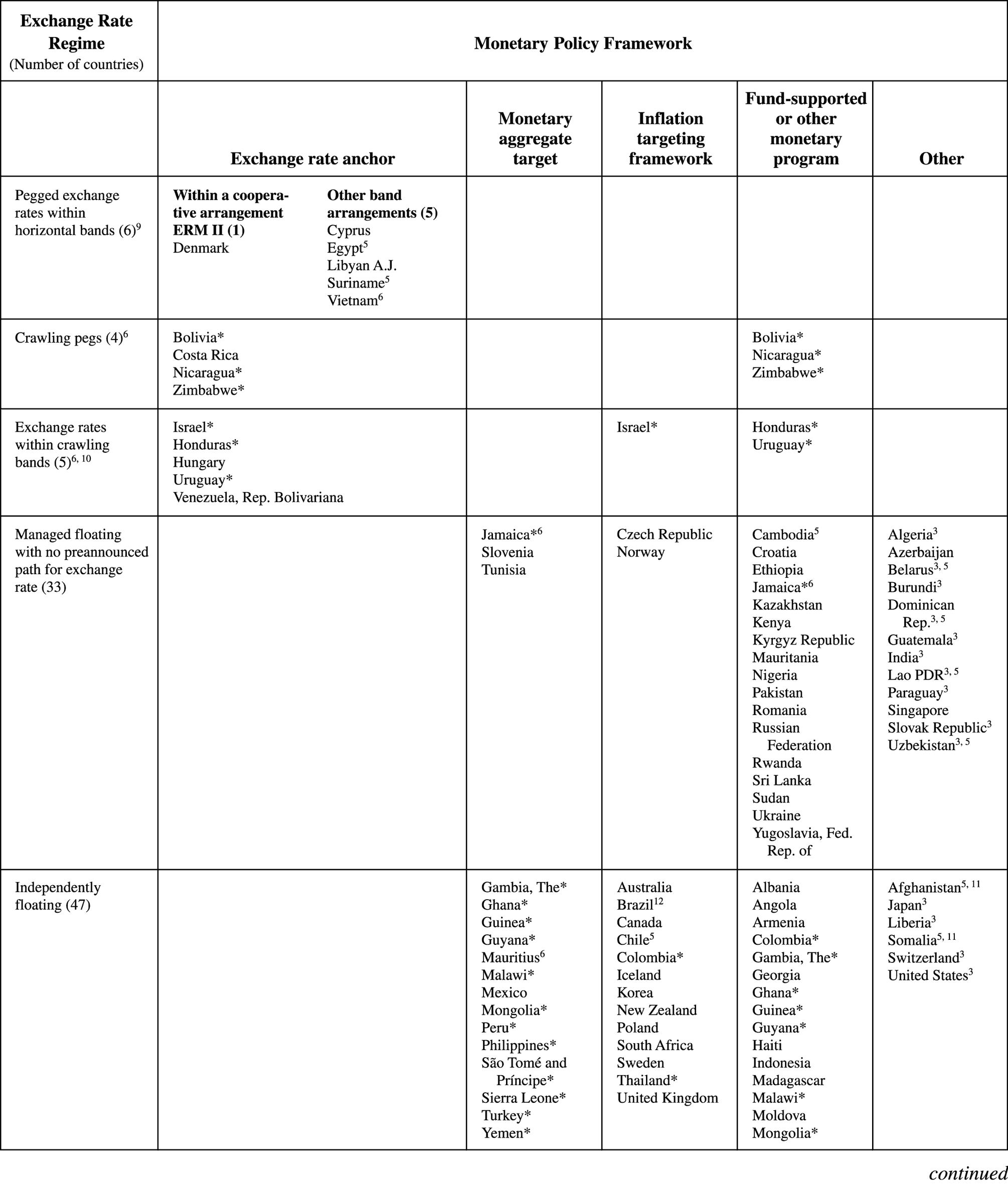 14
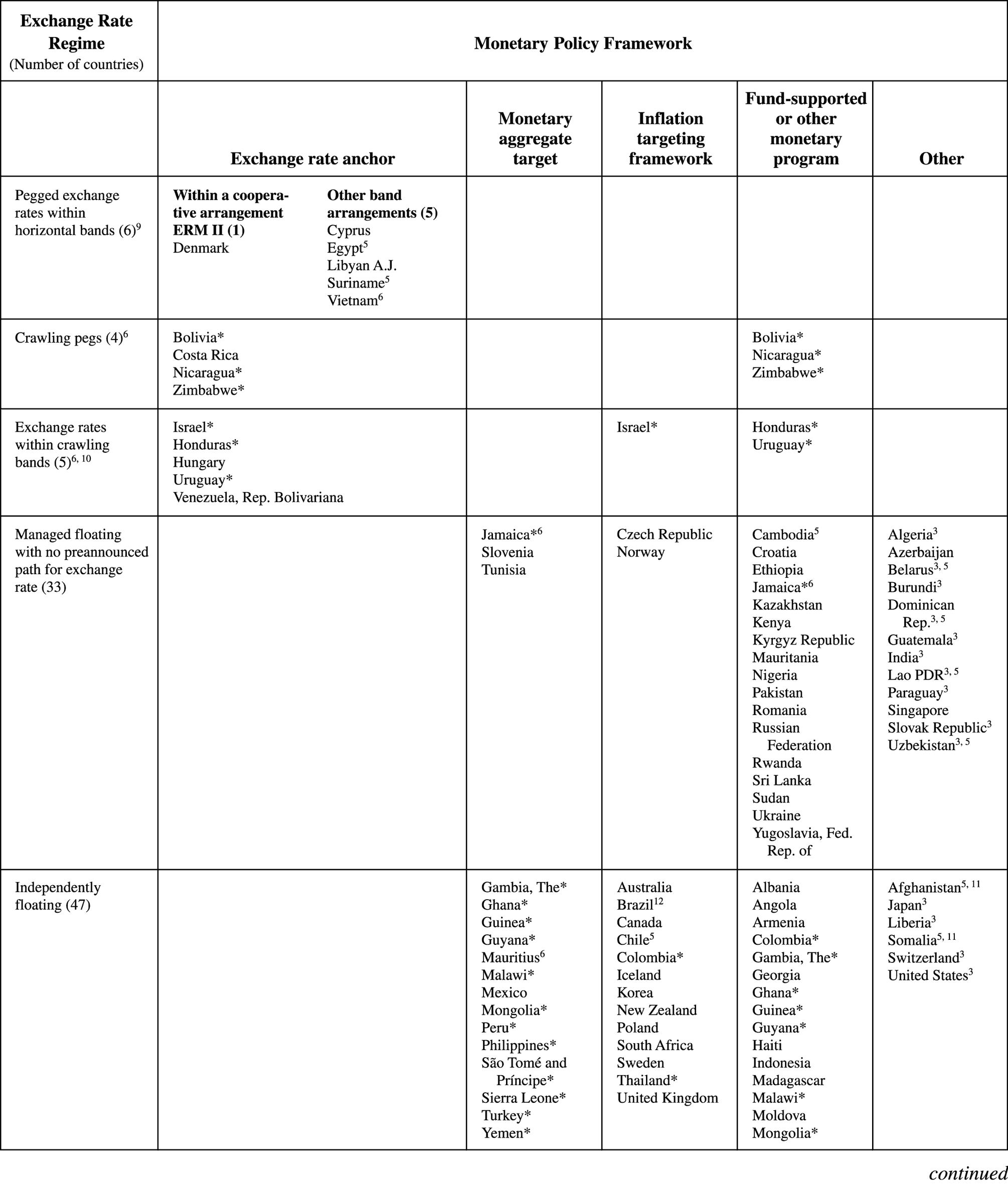 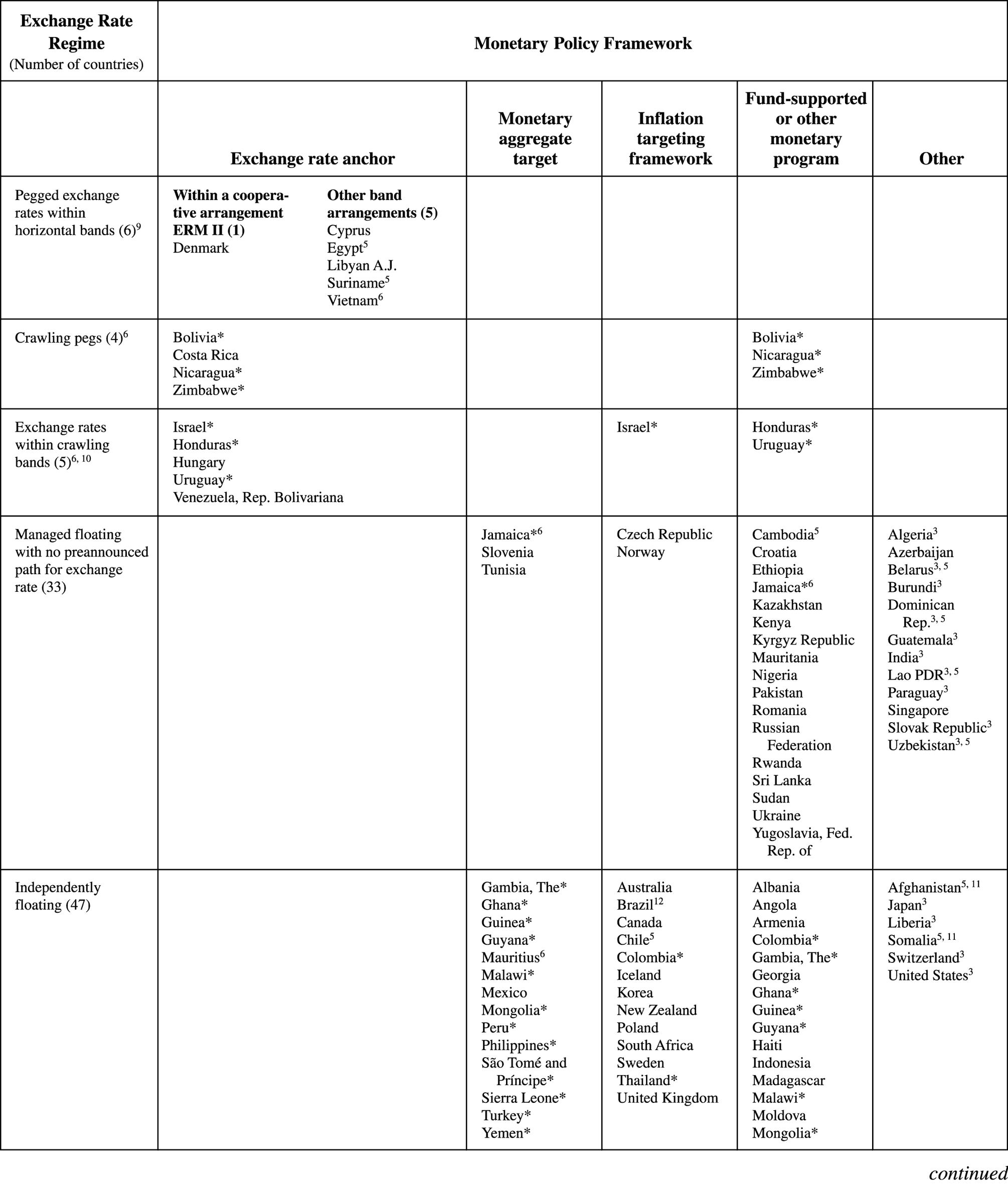 15
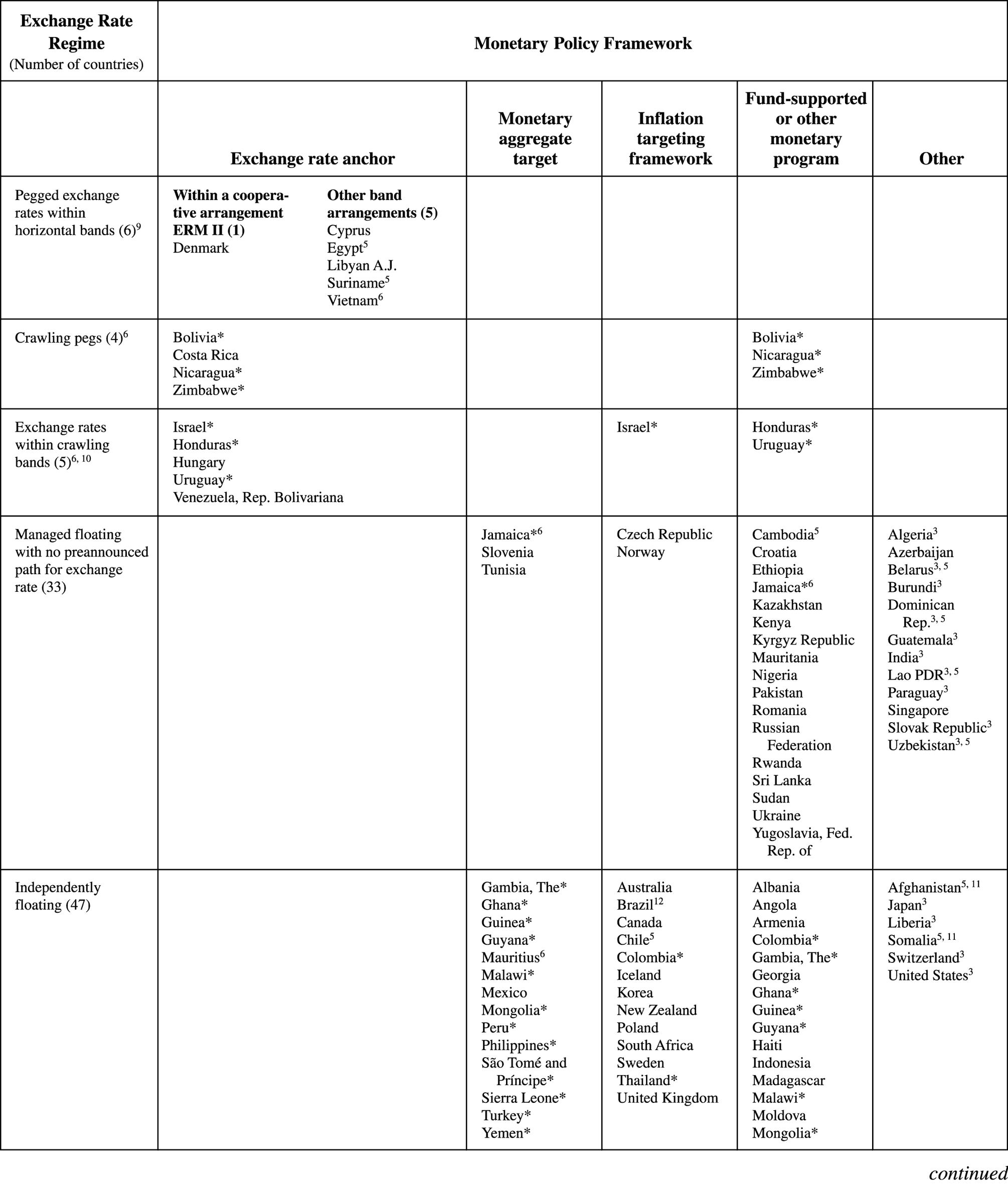 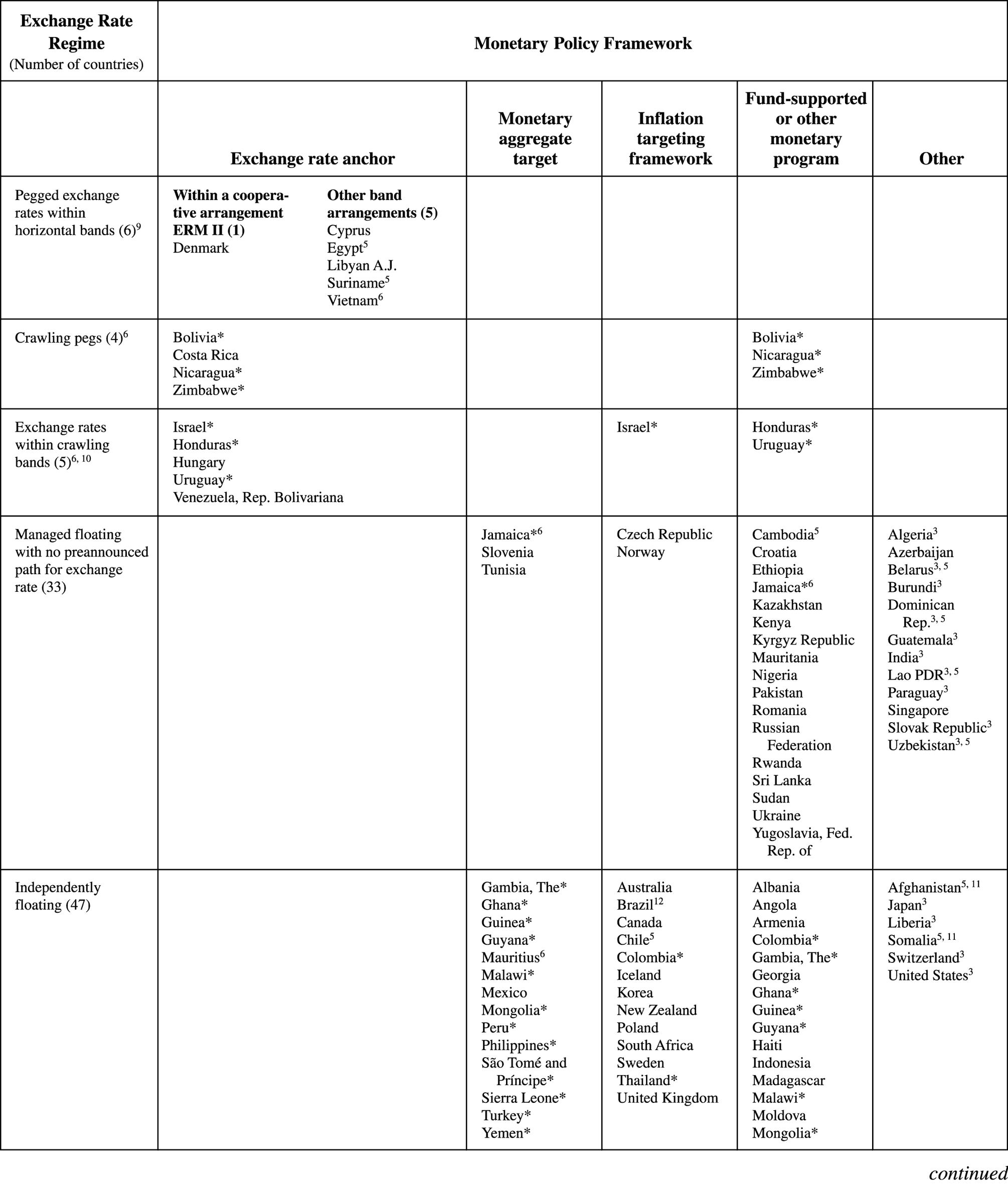 16
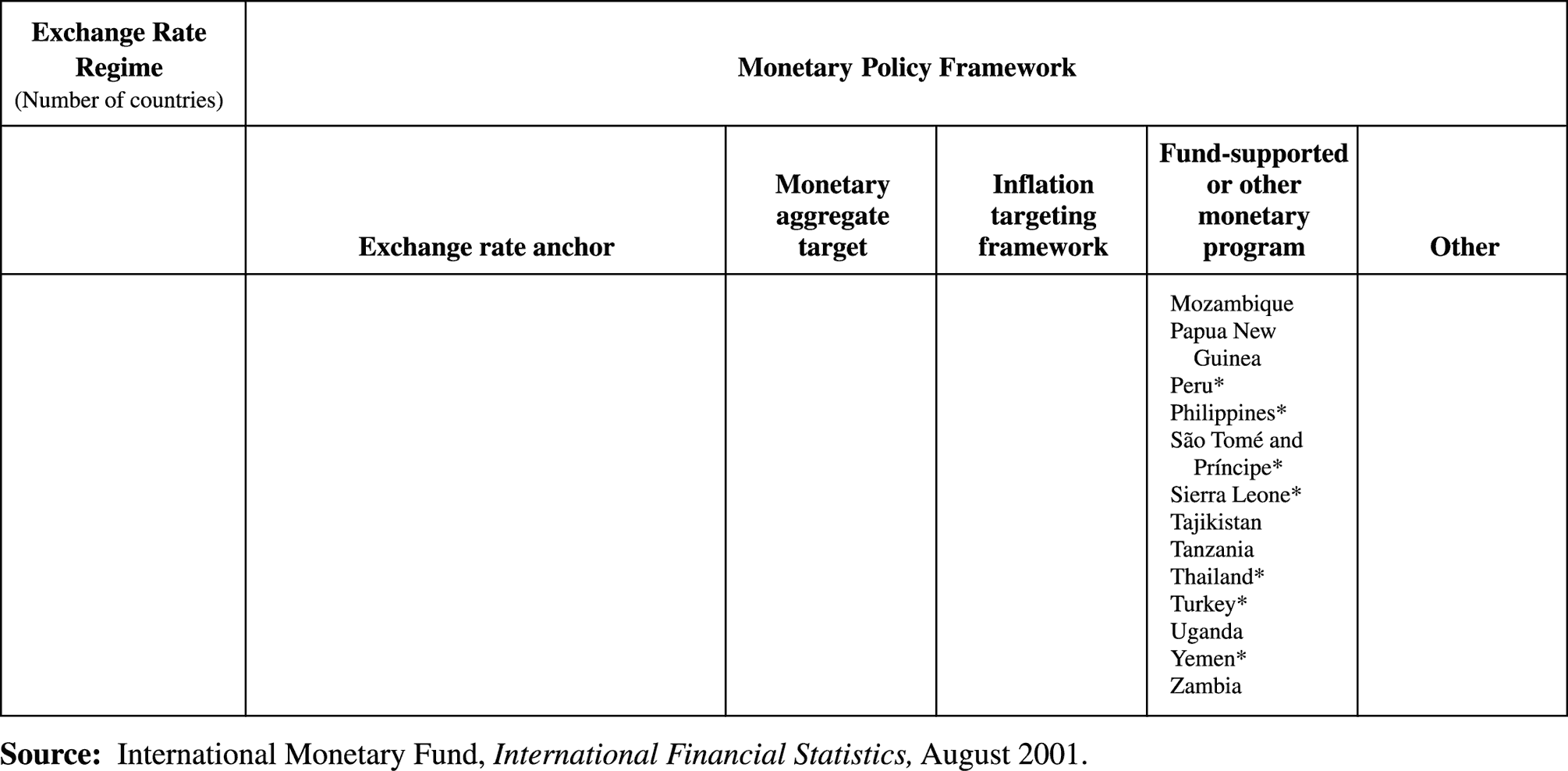 17
Intervence CB a nabídka peněz
Rozvaha centrální banky a nabídka peněz

Strana aktiv rozvahy obsahuje dva typy aktiv:

Zahraniční aktiva - zejména cenné papíry v cizí měně vlastněné CB (oficiální devizové rezervy)
Zlato (oficiální devizové rezervy)
Domácí aktiva - centrální bankou držená práva budoucích plateb od domácích občanů a institucí.
Půjčky komerčním bankám
Státní dluhopisy
Strana pasiv obsahuje:
depozita komerčních bank
oběživo
čisté jmění společnosti.
18
Aktiva = Pasiva (zahrnují čisté jmění)
Změnu aktiv centrální banky provází ekvivalentní změna pasiv (čisté jmění je konstantní).

Jakýkoliv nákup aktiv CB automaticky vyvolá růst domácí nabídky peněz, jakýkoliv prodej aktiv vyvolá její pokles.
Proběhne změna buďto v množství peněz v oběhu nebo vkladů bank
Devizové intervence a nabídka peněz

Rozvaha CB ukazuje jak devizové intervence ovlivní směnný kurz i nabídku peněz, neboť závazky CB jsou základem domácí nabídky peněz.
Centrální banka se může snažit vyrušit efekt intervence na nabídku peněz „sterilizací“.
19
[Speaker Notes: Celková aktiva = celkové závazky + čisté jmění společnosti]
Sterilizovaná devizová intervence
CB provádí stejné domácí i devizové operace s aktivy v opačném směru, aby vynulovala dopad svých devizových operací na domácí nabídku peněz.
Pokud CB prodává zahraniční CP na devizovém trhu, může kupovat domácí CP (vládní) s cílem zachovat množství peněz v oběhu nezměněné.
20
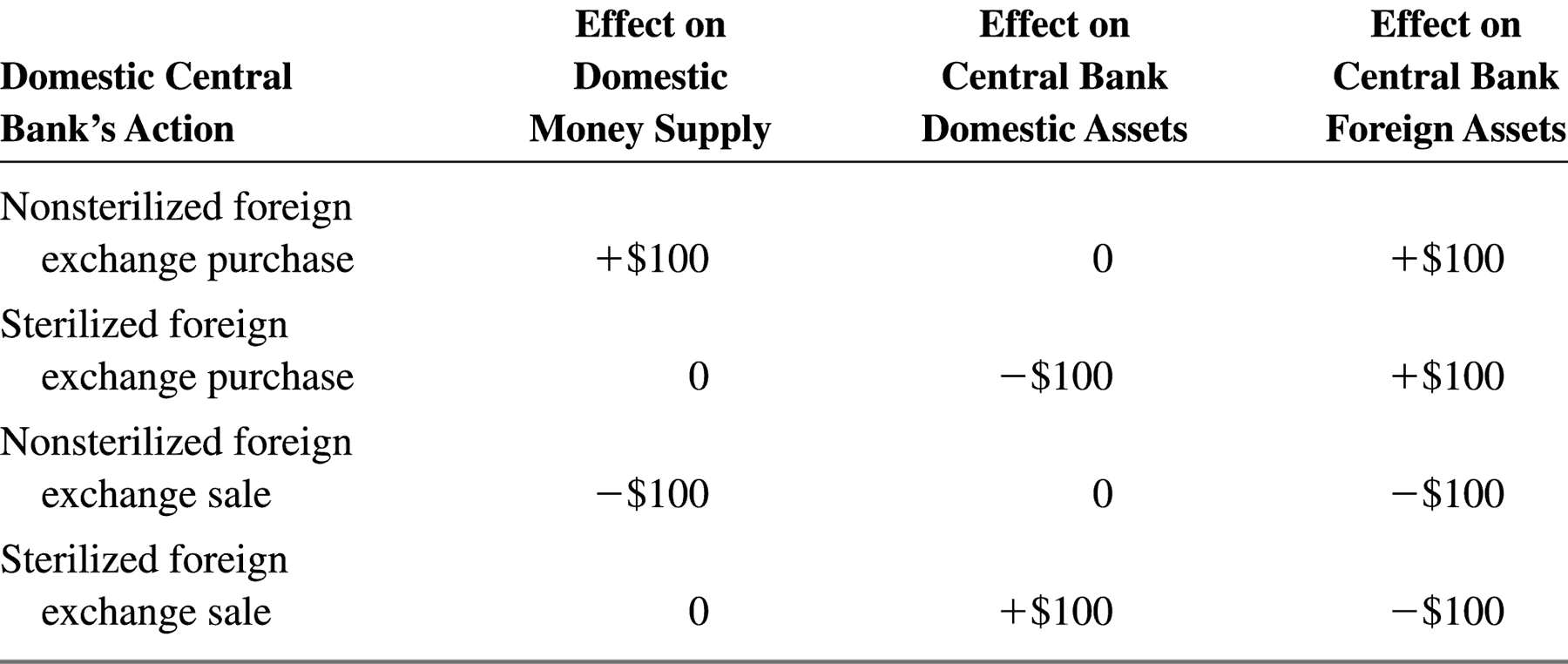 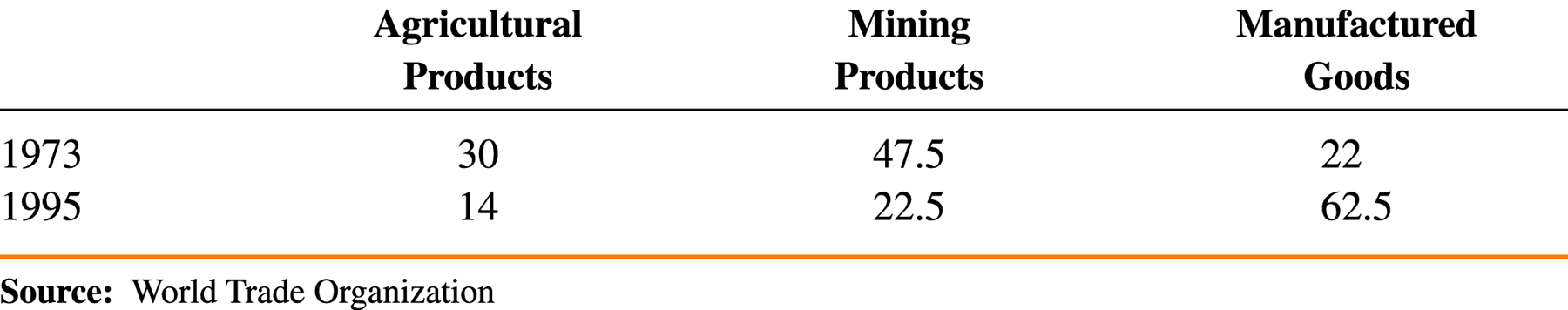 Efekt 100 dolarové devizové intervence:
21
Způsob fixace směnného kurzu
Rovnováha devizového trhu při fixním kurzu

Devizový trh je v rovnováze, pokud: 

R = R* + (Ee – E)/E

Pokud CB fixuje kurz E na úrovni E0, očekávaná míra depreciace domácí měny je nulová.

Z podmínky úrokové parity vyplývá, že E0 je dnešní rovnovážný kurz je pokud: R = R*.
K udržení domácí úrokové sazby na R*, musí CB devizovými intervencemi přizpůsobit nabídku peněz aby platilo:
MS/P = L(R*, Y)
22
[Speaker Notes: Příklad: Předpokládejme, že CB fixuje kurz E na úrovni E0 a tak je trh aktiv v rovnováze. Růst produktu by zvýšil poptávku po penězích a tudíž vedl k vyšší úrokové sazbě a apreciaci domácí měny
Centrální banka musí intervenovat na devizovém trhu nákupem zahraničních aktiv,a tím zabrání apreciaci.
Pokud by CB nekupovala zahraniční aktiva když by rostl produkt, a držela peněžní zásobu konstantní, nemohla by kurz udržet na úrovni E0.]
Směnný 
kurz, E
Domácí výnos 
zahraničních depozit, 
R* + (E0 – E)/E
1'
E0
3'
Domácí úroková sazba, R
0
L(R, Y1)
R*
L(R, Y2)
Nabídka M/P
1
3
M1
P
M2
P
2
Domácí držba M/P
Rovnováha trhu aktiv s fixním kurzem, E0
23
[Speaker Notes: Příklad: Předpokládejme, že CB fixuje kurz E na úrovni E0 a tak je trh aktiv v rovnováze. Růst produktu by zvýšil poptávku po penězích a tudíž vedl k vyšší úrokové sazbě a apreciaci domácí měny
Centrální banka musí intervenovat na devizovém trhu nákupem zahraničních aktiv,a tím zabrání apreciaci.
Pokud by CB nekupovala zahraniční aktiva když by rostl produkt, a držela peněžní zásobu konstantní, nemohla by kurz udržet na úrovni E0.]
Stabilizační politika při fixním kurzu
Monetární politika

Při fixním kurzu, jsou monetární nástroje CB neschopné ovlivnit nabídku peněz v ekonomice a/nebo její produkt
CB nemůže využít nástroje k jinému cíli než fixování kurzu

Fiskální politika

Růst produktu z důvodu expanzivní fiskální politiky zvyšuje poptávku po penězích.

Aby CB zabránila růstu domácích úrokových sazeb a apreciaci měny, musí nakupovat zahraniční aktiva za domácí měnu (tj. zvyšovat nabídku peněz) a tedy snižovat úrokové míry
Tím dochází k dalšímu stimulačnímu efektu.
V dlouhém období dochází z důvodu růstu M k růstu cenové hladiny a tedy reálné apreciaci – působí proti původnímu efektu.
24
Změny fixního kurzu

Devalvace (revalvace) - CB zvýší (sníží) domácí cenu zahraničních měn, E:
růst produktu
růst oficiálních rezerv
nárůst nabídky peněz (vztah aktiv a pasiv CB)

Devalvace může působit:
boj proti domácí nezaměstnanosti
zlepšení salda BÚ
ovlivnění devizových rezerv CB

Revalvace může působit:
stabilizace cenové hladiny (dezinflace)
25
Za účelem revalvace nebo devalvace CB musí zveřejnit svou vůli obchodovat neomezené množství domácí měny za zahraniční v novém směnném poměru.


Pokud CB nemá dostatečné množství mezinárodních rezerv k zachování fixního kurzu, nastává krize platební bilance.
K zachování fixního kurzu musí mít CB dostatečné množství zahraničních aktiv, aby byla schopna uspokojit poptávku po nich (za fixní kurz).
.
26
Změna očekávání ve vývoji kurzu
Očekávání budoucí devalvace způsobí:
Krizi platební bilance projevující se prudkým poklesem rezerv, případně zhoršení krize PB
Prudký odliv kapitálu
Jako nástroj proti tomuto vývoji může CB zvýšit domácí úrokové sazby nad světovou úroveň
Výsledkem může být ekonomika s vysokými úrokovými sazbami, tj. nízkou AD a vysokou nezaměstnaností.
Samovolně vzniklá měnová krize
Očekávání krize vedou k jejímu vzniku – sebenaplňující očekávání
Co může stát ze změnou očekávání? 	
Očekávání o změně postojů CB k udržení fixního kurzu, nebo schopnosti jej udržet. 
Očekávání ohledně vývoje ekonomiky: pokles relativní poptávky po domácí produkci může vést k obavám o oslabení měny.
27
[Speaker Notes: Očekávaná revalvace má opačné efekty]
Směnný
         kurz, E
2'
1'
E0
R* + (E1– E)/E
Domácí úroková sazba, R
R* + (E0 – E)/E
0
R*
R* + (E1 – E0)/E0
L(R, Y)
2
M2
 P
M1
 P
Nabídka M/P
1
Domácí držba M/P
Odliv kapitálu, nabídka peněz a úroková míra
28
[Speaker Notes: Krize platební bilance - prudká změna zahraničních rezerv vyvolaná změnou očekávaného směnného kurzu.]
Finanční krize a odliv kapitálu…
Co se děje, pokud CB dojdou devizové rezervy?
Musí devalvovat domácí měnu, tzn. Je potřeba více jednotek domácí měny za 1 jednotku zahraniční. 
To zbrzdí odliv kapitálu a případně umožní CB zpětný odkup zahraničních aktiv, samozřejmě za devalvovaný kurz, 
V důsledku to povede k
Růstu nabídky peněz, 
Poklesu úrokové míry, 
Růstu AD a zaměstnanosti.
29
Finanční krize a odliv kapitálu…
Při krizi PB,
Pokud by chtěla CB zabránit růstu úrokových měr, musí CB kupovat domácí aktiva a prodávat domácí měnu (aby zvýšila nabídku peněz), to ale vede k větší depreciaci domácí měny.
CB nemůže v režimu fixního kurzu sledovat cíl úrokových sazeb.
30
Řízený floating a sterilizované intervence
Dokonalá substituovatelnost aktiv a neefektivnost sterilizovaných intervencí

Pokud CB provádí sterilizované devizové intervence, její transakce nechávají domácí nabídku peněz beze změn.

Dokonalá substituovatelnost aktiv
Devizový trh je v rovnováze, jen když je očekávaný výnos domácích a zahraničních aktiv totožný.
CB nemůže ovládat nabídku peněz a směnný kurz sterilizovanými devizovými intervencemi.

R = R* + (Ee – E)/E
31
Nedokonalá substituovatelnost aktiv
Očekávaná výnosnost jednotlivých aktiv může být v rovnováze odlišná – existence rizika.
Centrální banky mohou být schopny řídit sterilizovanými intervencemi nabídku peněz i směnný kurz.

Rovnováha devizového trhu při nedokonalé substituovatelnosti aktiv

R = R* + (Ee – E)/E  + 	       	         
kde:
 je riziková prémie která odráží rozdílnost rizikovosti domácích a zahraničních cenných papírů.
32
Riziková prémie závisí přímo úměrně na velikosti zadlužení domácí vlády:
			     =  (B – A)   	      	         

kde:
B je velikost zadlužení domácí vlády
A jsou domácí aktiva centrální banky.


Efekt sterilizovaných intervencí při nedokonalé substituovatelnosti aktiv

Sterilizované nákupy zahraničních aktiv nemění nabídku peněz, ale zvyšují (o riziko upravený) výnos, který musí domácí aktiva v rovnováze přinášet.
33
Směnný
         kurz, E
Sterilizovaný nákup zahraničních aktiv
O riziko zohledňující domácí výnos zahraničních aktiv,
R* + (Ee– E)/E + (B –A2)
Domácí úroková sazba, R
0
L(R, Y)
Ms
  P
Nabídka M/P
1
Držba domácích M/P
Efekt sterilizovaných nákupů zahraničních aktiv 
při nedokonalé substituovatelnosti aktiv
2'
E2
1'
E1
R* + (Ee – E)/E + (B –A1)
R1
34
Empirické důkazy poskytují jen malou podporu názoru, že sterilizované intervence mají významný přímý vliv na směnný kurz.
Současně však neplatí substituovatelnost aktiv


Signální efekt devizové intervence

Významná komplikace při úsilí zkoumat efekty sterilizace
Sterilizovaná intervence může dát signál, kam CB očekává (nebo chce) posun směnného kurzu
Tento signál může změnit tržní pohled na budoucí politiky, a to i pokud jsou domácí a zahraniční CP dokonalými substituty.
35
CASE STUDY: Krize mexické pesety, 1994–1995
Koncem roku 1994 devalvovalo Mexická CB kurz pesety vůči USD.
Tato akce byla doprovázena vysokými IR, odlivem kapitálu, nízkými investicemi, nízkou produkcí a nezaměstnaností…
Co se stalo?
36
Source: Saint Louis Federal Reserve
CASE STUDY: Krize mexické pesety, 1994–1995
37
CASE STUDY: Krize mexické pesety, 1994–1995
Počátkém 90. let bylo Mexiko atraktivním místem pro investory, zejména pro partnery z NAFTA.
V průběhu roku 1994 vedl politický vývoj k růstu rizikové prémie v Mexiku () z důvodu růstu rizika defaultu (státního krachu) a také kurzového rizika:
Rebelie politické napětí v oblasti Chiapas 
vražda prezidentského kandidáta strany PRI
Také FED v roce 1994 zvýšil úrokové sazby z důvodu boji proti inflaci (R* ↑ )
38
CASE STUDY: Krize mexické pesety, 1994–1995
Tyto události vedly k depreciačním tlakům na pesetu. 
Mexická CB slíbila, že uchová fixní kurz.
Za tím účelem prodávala dolarová aktiva, čímž snižovala nabídku peněz a zvyšovala úrokové míry. 
Aby byla tato politika účinná, musela mít adekvátní zásobu dolarů. Měla?
39
Rezervy mexické CB denominované v USD
Leden 1994 ………………	$27 mld.
Říjen 1994 …………………$17 mld.
Listopad 1994 ……..……	$13 mld.
Prosinec 1994  ……..……	$ 6 mld.
V průběhu roku 1994 skrývala CB Mexika fakt, že jí docházejí dolarové rezervy.
Source: Banco de México, http://www.banxico.org.mx
40
CASE STUDY: Krize mexické pesety, 1994–1995
20.12. 1994: peseta devalvovala o 13%. Nový fixní kurz byl stanoven na 4.0 pesos/dollar namísto původních 3.4 pesos/dollar.
Investoři z toho vyvodili, že CB došly devizové rezervy
 ↑ z důvodů kurzového rizika, Investoři očekávali další devalvaci a prodávali mexická aktiva – další tlak na depreciaci pesety.
22.12. 1994: téměř úplné vyčerpání rezerv. CB upustila od režimu fixního kurzu.
V průběhu týdne peseta oslabila o dalších 30% na cca. 5.7 pesos/dollar.
41
Záchranný balíček: snížení 
U.S. & IMF garantovali $50 mld. Půjčku mexické vládě
Tím došlo k poklesu rizika bankrotu, 
a také snížení kurzového rizika, neboť půjčka mohla posloužit jako mezinárodní rezervy a stabilizovat směnný kurz
Po recesi v roce 1995 se ekonomika začala opět zotavovat.
Mexické zboží bylo relativně levné. 
Růst poptávky po mexickém zboží stabilizoval pesetu a snížil kurzové riziko.
42
Rezervní měny ve světovém systému
Dva možné systémy pro fixaci směnného kurzu

Rezervní měnový (devizový) standard
CB sváže cenu své měny na rezervní měnu (devizu)
Tuto měnu CB drží ve svých devizových rezervách.

Zlatý standard
CB sváží cenu své měny se zlatem.


Z těchto dvou systému vyplývají velmi rozdílné důsledky pro: 
To, jak země sdílí břemeno financování platební bilance
Růst a kontrolu domácí nabídky peněz
43
Mechanismus rezervního měnového standardu
Typicky systém založený na US dolaru na konci 2. sv. války
Každá CB fixovala směnný kurz své měny k dolaru pomocí obchodů na devizových trzích, kdy obchodovala s domácími aktivy za dolarová depozita.
Směnný kurz mezi jakýmikoliv dvěma měnami byl fixní.

Asymetrická pozice rezervního centra
Země emitující rezervní měnu může použít měnovou politiku pro makroekonomickou stabilizaci ačkoliv má fixní směnný kurz.
Nákup domácích aktiv CB země rezervní měny vede:
na devizovém trhu k převisu poptávky po zahraničních měnách
k expanzivní monetární politice všech ostatních CB
k vyššímu světovému produktu.
44
Mechanismus zlatého standardu

Každá země fixuje cenu své měny ke zlatu.
Žádná země nemá v tomto systému privilegované postavení.

Symetrické přizpůsobení nabídky peněz při zlatém standardu
Kdykoliv země ztrácí rezervy a v důsledku toho se snižuje její nabídka peněz, zahraniční země získávají rezervy a jejich nabídka peněz se zvyšuje. 

Výhody:
Zabraňuje asymetrii, která je vlastní standardu rezervní měny.
Klade omezení na růst nabídky peněz v zemi.
45
Nevýhody zlatého standardu:


Omezuje použití monetární politiky pro boj s nezaměstnaností.
Zajišťuje stabilní cenovou hladinu jen v případě, že relativní cena zlata a ostatních statků je stabilní.
Nutí CB soutěžit o rezervy a vede k nezaměstnanosti na světové úrovni.
Může dát zemím těžícím zlato (jako Rusko nebo Jižní Afrika) příliš velkou sílu.
46
Použití systému fixního kursu v období po Bretton Woods
Odklon od fixních kursů
nezávislé rozvinuté země
samovolný rozpad po měnových krizích

Využití fixního kursu a jeho variant
rozvojové země závislé na silných obchodních partnerech 
země překonávající vnitřní nestabilitu
integrační uskupení
47
Návrhy reformy mezinárodního měnového systému

Williamsonova teorie limitovaných pásem

směnné kursy všech nejvýznamnějších světových měn navzájem provázat pomocí pevně stanovených a limitovaných fluktuačních pásem (tzv. target zone system)
pro každou z měn vypočítat ústřední kurs jako základní rovnovážný efektivní kurs (Fundamental Equilibrium Effective Exchange Rate – FEEER
FEEER periodicky přizpůsobovat, pokud dojde ke změnám základních makroekonomických ukazatelů
měkce vymezené fluktuační pásmo s povolenou odchylkou 10% každým směrem.
48
McKinnonova teorie globálních měnových limitů

volatilita směnných kursů je způsobena procesem substituce jednotlivých měn - poptávka po držbě portfolia národních měn je poměrně stabilní, ale skladba celého portfolia je značně variabilní a rozkolísaná. 
friedmanovské pravidlo průběžného růstu peněžní zásoby by mělo být posunuto z úrovně národní na přesně definovanou úroveň mezinárodní  provádět pouze nesterilizované intervence
změny na světových finančních trzích nepovedou ke změně globální peněžní nabídky a směnných kursů.
49
Tobinova teorie zvláštní daně

destabilizující pohyby směnných kursů v režimu volného floatingu jsou zapříčiněny pohyby krátkodobého kapitálu
integrované světové kapitálové trhy ponechávají jen velmi málo prostoru vládám a CB na prosazování vlastní autonomní měnové politiky
zavést zvláštní daň na veškeré zahraniční finanční transakce - „to throw some sand in the wheels of our excessively efficient international money market“
nízká daňová sazba (kolem 1%) by značně omezila pohyby krátkodobého spekulačního kapitálu, aniž by výrazně ovlivnila pohyby kapitálu dlouhodobého.
50
Shrnutí
Existuje přímá souvislost mezi intervencemi CB na devizových trzích a domácí nabídkou peněz.
Centrální banka může sterilizací vyvážit vliv intervence na růst nabídky peněz.
Centrální banka může fixovat kurz domácí měny vůči měně zahraniční, pokud obchoduje neomezená množství domácí měny za zahraniční aktiva ve zvoleném fixním poměru.
Závazek fixovat směnný kurz nutí CB obětovat možnost použít monetární politiku pro stabilizaci.
Fiskální politika má silnější efekt na produkt při fixním kurzu než při floatingu.
Krize platební bilance nastává pokud účastníci trhu očekávají, že CB změní úroveň směnného kurzu.
51
Samovolná měnová krize může nastat když je ekonomika náchylná ke spekulacím.
Systém řízeného floatingu dovoluje CB zachovat si část schopnosti ovlivňovat domácí nabídku peněz.
Světový systém fixních kurzů v nichž země svazují svou měnu s rezervní měnou zahrnuje výraznou asymetrii.
Zlatý standard zabraňuje asymetrii, která je součástí standardu rezervní měny.
52